Reducing Solid-State Drive Read Latencyby Optimizing Read-Retry
Jisung Park1, Myungsuk Kim2, Myoungjun Chun2, Lois Orosa1, Jihong Kim2, and Onur Mutlu1




ASPLOS 2021 (Session 17: Solid State Drives)
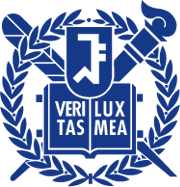 1
2
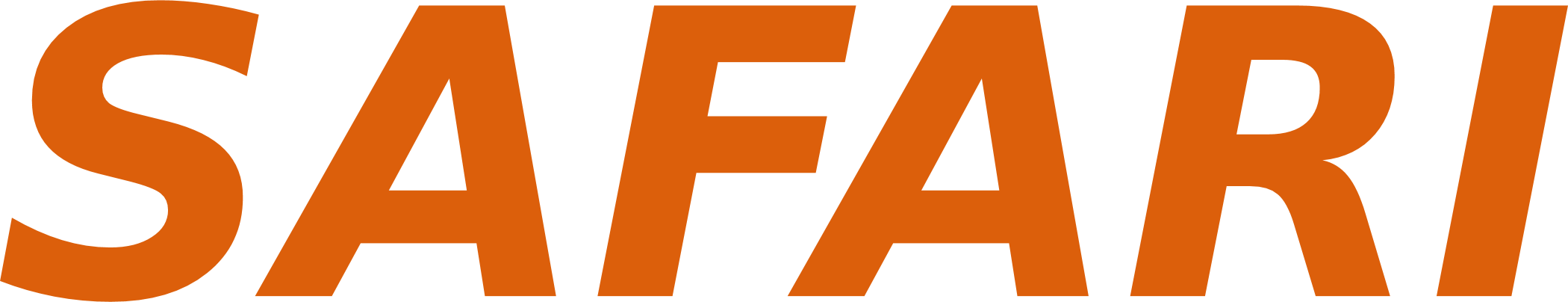 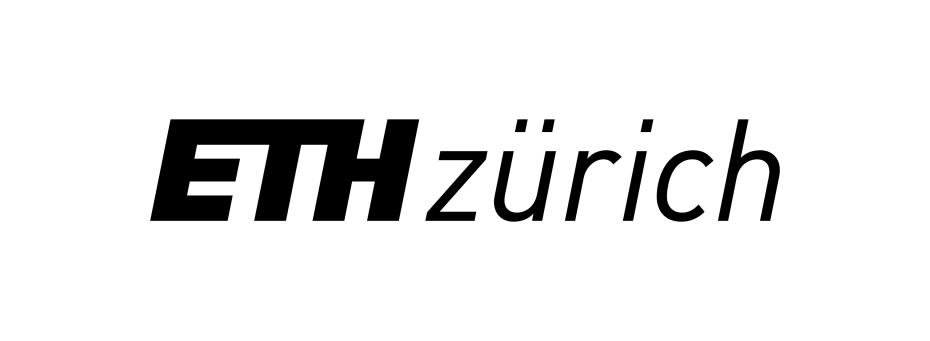 Executive Summary
Problem: Long read latency in modern SSDs due to read-retry
Multiple retry steps required to read an erroneous page
Read-retry frequently occurs in modern NAND flash memory

Goal: Reduce the latency of each read-retry operation

Key Ideas:
Pipelined Read-Retry (PR2): Concurrently perform consecutive retry steps using the CACHE READ command
Adaptive Read-Retry (AR2): Reduce read-timing parameters for every retry step by exploiting the reliability margin provided by strong ECC

Evaluation Results: Our proposal improves SSD response time by
Up to 51% (35% on average) compared to a high-end SSD
Up to 32% (17% on average) compared to a state-of-the-art baseline
2
Talk Outline
Read-Retry in Modern NAND Flash-Based SSDs


PR2: Pipelined Read-Retry


AR2: Adaptive Read-Retry


Evaluation Results
Read-Retry in Modern NAND Flash-Based SSDs


PR2: Pipelined Read-Retry


AR2: Adaptive Read-Retry


Evaluation Results
3
Errors in NAND Flash Memory
NAND flash memory stores data by using cells’ VTH values
Read-Reference Voltage
V
V
V
V
REF(x-1)
REFx
REF(x-2)
REF(x+1)
V
TH
…
…
Number of Cells
P(x+1)state
P(x-1)state
Pxstate
Cell’s Threshold Voltage (         )
4
Errors in NAND Flash Memory
Various sources shift and widen programmed VTH states
Retention loss, program interference, read disturbance, etc.
V
V
V
V
REF(x-1)
REFx
REF(x-2)
REF(x+1)
V
TH
Retention loss
…
…
Interference/disturbance
Number of Cells
P(x+1)state
P(x-1)state
Pxstate
Error cells
# of error cells > ECC correction capability Uncorrectable errors in stored data
Cell’s Threshold Voltage (         )
5
Read-Retry Operation
Reads the page again with adjusted VREF values
V
V
V
V
REF(x-1)
REFx
REF(x-2)
REF(x+1)
V
TH
…
…
Number of Cells
P(x+1)state
P(x-1)state
Pxstate
Cell’s Threshold Voltage (         )
6
Read-Retry Operation
Reads the page again with adjusted VREF values
Read-retry: Adjusting VREF values
V
V
V
V
V’
V’
V’
V’
REF(x-1)
REFx
REF(x-2)
REF(x+1)
REF(x-2)
REF(x-1)
REFx
REF(x+1)
V
TH
…
…
Number of Cells
P(x+1)state
P(x-1)state
Pxstate
Error cells
Read using properly-adjusted VREF values
 Decreases # of raw bit errors
Cell’s Threshold Voltage (         )
7
Read-Retry: Performance Overhead
tDMA: Data transfer
tR: Page sensing
tECC: ECC decoding
< ECC capability CECC = 72
NERR = 32
READ A
tREAD
8
Read-Retry: Performance Overhead
ECC Capability CECC= 72
tDMA
tR
tECC
NERR= 232
READ A
NERR= 173
RR1
NERR= 118
RR2
⋯
⋯
NERR= 87
RR(N – 1)
NERR= 23
RRN
tREAD
tRETRY
= N×(tR+tDMA+tECC)
Read-retry increases the read latency
almost linearly with the number of retry steps
9
Talk Outline
Read-Retry in Modern NAND Flash-Based SSDs


PR2: Pipelined Read-Retry


AR2: Adaptive Read-Retry


Evaluation Results
10
PR2: Pipelined Read-Retry
Key idea: Concurrently perform consecutive retry steps
tDMA
ECC Capability CECC= 72
tR
tECC
NERR= 232
READ A
NERR= 173
RR1
NERR= 118
RR2
⋯
⋯
NERR= 87
RR(N – 1)
NERR= 23
RRN
tREAD
tRETRY
= N×(tR+tDMA+tECC)
11
PR2: Pipelined Read-Retry
Key idea: Concurrently perform consecutive retry steps
tDMA
ECC Capability CECC= 72
tR
tECC
NERR= 232
READ A
NERR= 173
RR1
NERR= 118
RR2
CACHE READ
⋯
⋯
NERR= 87
RR(N – 1)
NERR= 23
RRN
tREAD
tRETRY
= N×(tR+tDMA+tECC)
12
PR2: Pipelined Read-Retry
Key idea: Concurrently perform consecutive retry steps
tDMA
ECC Capability CECC= 72
tR
tECC
NERR= 232
READ A
NERR= 173
RR1
NERR= 118
RR2
CACHE READ
⋯
⋯
NERR= 87
RR(N – 1)
NERR= 23
RRN
tREAD
tRETRY’
Latency reduction
= N×tR+tDMA+tECC
PR2: Removes tDMA & tECC (~30% of each retry step) from the critical path
13
Talk Outline
Read-Retry in Modern NAND Flash-Based SSDs


PR2: Pipelined Read-Retry


AR2: Adaptive Read-Retry


Evaluation Results
14
AR2: Adaptive Read-Retry
tDMA
ECC Capability CECC= 72
tR
tECC
NERR= 232
READ A
NERR= 173
RR1
NERR= 118
RR2
⋯
⋯
NERR= 87
RR(N – 1)
NERR= 23
RRN
tREAD
tRETRY’
= N×tR+tDMA+tECC
15
AR2: Adaptive Read-Retry
tDMA
ECC Capability CECC= 72
tR
tECC
NERR= 232
READ A
NERR= 173
RR1
NERR= 118
RR2
⋯
⋯
NERR= 87
RR(N – 1)
NERR= 23
RRN
tREAD
tRETRY’
= N×tR+tDMA+tECC
Observation: A positive ECC margin in the final retry step when read-retry succeeds
16
AR2: Adaptive Read-Retry
Key idea: Reduce read-timing parameters for every retry step
tDMA
ECC Capability CECC= 72
tR
tECC
NERR= 232
READ A
NERR= 173
RR1
NERR= 118
RR2
⋯
⋯
ρ× tR(0<ρ<1)
NERR= 87
RR(N – 1)
NERR= 23
RRN
tREAD
tRETRY’
= N×tR+tDMA+tECC
17
AR2: Adaptive Read-Retry
Key idea: Reduce read-timing parameters for every retry step
tDMA
ECC Capability CECC= 72
tR
tECC
NERR= 232
READ A
NERR= 173
RR1
NERR= 118
RR2
⋯
⋯
ρ× tR(0<ρ<1)
NERR= 87
RR(N – 1)
NERR= 23
RRN
Latencyreduction
tREAD
tRETRY’
= N×ρ×tR+tDMA+tECC
18
AR2: Adaptive Read-Retry
Key idea: Reduce read-timing parameters for every retry step
tDMA
ECC Capability CECC= 72
tR
tECC
+α
NERR= 232
READ A
(additional errors)
+α
NERR= 173
RR1
+α
NERR= 118
RR2
⋯
⋯
ρ× tR(0<ρ<1)
+α
NERR= 87
RR(N – 1)
+α
NERR= 23
RRN
Latencyreduction
tREAD
tRETRY’
= N×ρ×tR+tDMA+tECC
Needs to ensure that# of additional errors < ECC margin
19
Validation with Real 3D NAND Flash Chips
160 real 48-layer Triple-Level Cell (TLC) NAND flash chips

Observation 1: A large ECC margin in the final retry step even under worst-case operating conditions
Max. 40 errors per KiB under 1-year retention @ 2K P/E cycles

Observation 2: A large reliability margin incorporated in read-timing parameters
25% tR reduction  Max. 23 additional errors
AR2 can easily work in state-of-the-art NAND flash chips w/ at least 25% tR reduction
20
Talk Outline
Read-Retry in Modern NAND Flash-Based SSDs


PR2: Pipelined Read-Retry


AR2: Adaptive Read-Retry


Evaluation Results
21
Evaluation Results
Simulation using MQSim [Tavakkol, FAST18] and 12 real workloads

Our proposal improves SSD response time by
Up to 51% (35% on average) compared to a high-end SSD w/o read-retry mitigation

Up to 32% (17% on average) compared to a state-of-the-art read-retry mitigation technique

 Many more detailed studies in the paper
22
Reducing Solid-State Drive Read Latencyby Optimizing Read-Retry
Jisung Park1, Myungsuk Kim2, Myoungjun Chun2, Lois Orosa1, Jihong Kim2, and Onur Mutlu1




ASPLOS 2021 (Session 17: Solid State Drives)
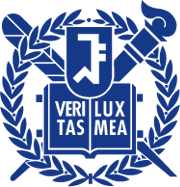 1
2
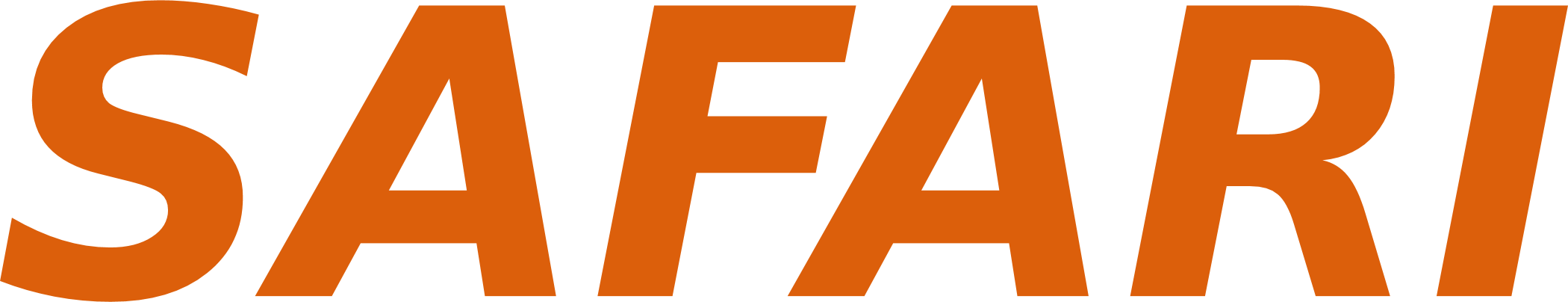 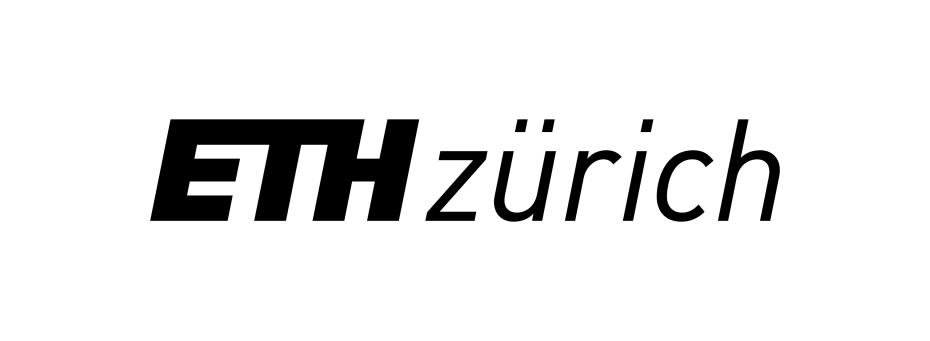